Trestní právo v evropském prostředí
Dokazování v trestním řízení
Rozhodnutí v trestním řízení
Průběh trestního řízení
18.4.2012
prof. JUDr. Jaroslav Fenyk, Ph.D., DSc.
Dokazování
Vývoj dokazování v českých zemích
Ve středověkém českém trestním právu byly důkazy označovány jako prostředky průvodní.
Teorie o důkazech byla označována jako zákonná teorie průvodní.
Vzniká zásada materiální pravdy.
Základní zásady dokazování v současném trestním právu
Zásada materiální pravdy
Zásada oficiality
Zásada vyhledávací
Zásada presumpce neviny
Zásada volného hodnocení důkazů
Zásada přiměřenosti a zdrženlivosti
Zásada kontradiktorního řízení
Zásada přiměřenosti
Zásada zdrženlivosti
Termíny důkazního práva
Pojem důkazní právo (souhrn pravidel a předpisů)
Důkazní prostředek (zdroj)
Důkaz (informace)
Předmět důkazu (okolnost, jež má být zjištěna)
Vyhledávání důkazu (opatření, zajištění)
Provádění důkazu (zjištění předmětu důkazu)
Hodnocení důkazu (rozumový a myšlenkový postup - závažnost-zákonnost-pravdivost)
Účel dokazování
Rekonstruovat skutečnost z minulosti tak, aby poznání této skutečnosti bylo jejím správným odrazem. 
Zjistit pravdu, tedy takový stav, který je ve shodě se skutečností; jen toto zjištění může být základem spravedlivého a přesvědčivého rozhodnutí.
Dokázána musí být vždy vina, pouhé nevyvrácené podezření k odsouzení nestačí (in dubio pro reo), přičemž vina musí být založena pouze na skutkových zjištěních.
Otázky důkazního břemene
Zásada presumpce neviny, zásada kontradiktorní
OČTŘ musí mít faktický a právní zájem na zjištění skutkového stavu – materiální pravda (osvícená inkvizice)
Obviněný nemusí dokazovat svou nevinu (presumpce neviny)
Formální a materiální důkazní břemeno v cizích úpravách (rozdělení důkazního břemene mezi strany v závislosti na dokazované skutečnosti, objektivní zájem stran, burden of going forward, burden of persuasion, burden of producing evidence, burden of proof, burden of establishing, atd.)
Předmět a rozsah dokazování
Okolnosti důležité pro rozhodnutí ve věci samé (hledisko hmotného práva – formální a materiální znaky tr. činu, pachatel, druh a výměra trestu, náhrada škody, okolnosti tr. činu)
Okolnosti důležité pro postup v trestním řízení (hledisko procesního práva – přerušení řízení, otázky povinnosti svědčit, atd.) 
Okolnosti důležité pro použití odklonů (zda se obviněný činu dopustil /ne vina!/, náhrada škody, atd.), nebo jiných zvláštních způsobů řízení (zda jde skutečně o uprchlého, atd.).
Okolnosti, které není třeba dokazovat
Právní předpisy uveřejněné nebo registrované ve Sbírce (iura novit curia)
Otázka cizozemské právní úpravy (hmotně-právní a procesní hledisko!)
Skutečnosti, o nichž bylo rozhodnuto způsobem pro trestní řízení závazným (otázky osobního stavu apod.)
Skutečnosti a poznatky, které považujeme ze zkušenosti za pravdivé, pokud se nevyskytne rozumná pochybnost o nich (příčetnost obviněného, podání osoby na poště atd.).
Rozdělení důkazů
Podle vztahu k předmětu řízení:
usvědčující 
ospravedlňující
Podle pramene:
původní  (bezprostřední – přímý vjem svědka, video z ohledání místa činu, originál smlouvy)
odvozené (zprostředkované – z doslechu…) 
Podle vztahu k dokazované skutečnosti:
přímé (prosté – dokazuje přímo vinu nebo nevinu, jako hlavní skutečnost)
nepřímé (složené – lze z ní dovodit hlavní skutečnost).
Rozvržení dokazování do různých stádií trestního řízení
Dokazování v přípravném řízení:
Dokazování v průběhu prověřování
Dokazování ve vyšetřování a rozšířeném vyšetřování
Dokazování ve zkráceném řízení 
Dokazování v řízení před soudem:
Dokazování při předběžném projednání obžaloby
Dokazování při hlavním líčení
Dokazování v odvolacím řízení
Dokazování ve veřejném a neveřejném zasedání
Dokazování v řízení o mimořádných opravných prostředcích
Jednotlivé důkazní prostředky
Výpověď obviněného (§ 90 - § 95 TŘ)
Výslech svědka (§ 97 - § 104 TŘ)
Znalecký posudek (§ 105 - § 111 TŘ)
Věcné a listinné důkazy (§ 112 TŘ)
Ohledání (§ 113 - § 118 TŘ)

Za důkaz může sloužit vše?
Nepřípustný důkaz?
Zvláštní způsoby dokazování
Konfrontace (§ 104a TŘ)
Důkazní prostředek, jehož cílem je odstranit rozpory v předchozích výpovědích obviněného nebo svědka a jiných obviněných nebo svědků tak, že tyto osoby jsou před orgánem činným v trestním řízení postaveny tváří v tvář. 

Rekognice (§ 104b, resp. § 93 odst. 2 TŘ)
Důkazní prostředek spočívající v tom, že podezřelý, obviněný nebo svědek znovu poznává a tím ztotožňuje konkrétní osobu či věc.
Vyšetřovací pokus (§ 104c TŘ)
Důkazní prostředek, jímž se v uměle vytvořených nebo obměňovaných podmínkách prověřují nebo upřesňují skutečnosti, zjištěné v trestním řízení, případně jsou zjišťovány nové skutečnosti důležité pro trestní řízení.

Rekonstrukce (§ 104d TŘ)
Důkazní prostředek spočívající v obnovení situace a okolností, za kterých byl trestný čin spáchán nebo které k němu mají podstatný vztah, prověření výpovědi podezřelého, obviněného nebo poškozeného/svědka, jestliže jiné důkazy provedené v trestním řízení nepostačují k objasnění věci.
Prověrka na místě (§ 104e TŘ):
Důkazní prostředek spočívající v doplnění nebo upřesnění údajů důležitých pro trestní řízení, které se vztahují k určitému místu, a to zpravidla za osobní přítomnosti podezřelého, obviněného nebo poškozeného/ svědka.
Rozhodnutí
Rozhodnutí v trestním řízení
Obecné výklady

Rozhodnutí = výsledek projednání otázek spojených s průběhem trestního řízení a závazný způsob jejich řešení
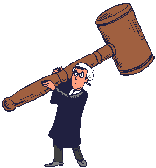 Základní směrnice pro rozhodování
§ 119 trestního řádu:
soud rozhoduje rozsudkem, kde to zákon výslovně stanoví 
v ostatních případech rozhoduje usnesením (pokud zákon nestanoví jinak)
státní zástupce a policejní orgán rozhodují usnesením (pokud zákon nestanoví jinak) 
zvláštní ustanovení o trestním příkazu (§ 314e TŘ) 
rozhodnutí jiných orgánů než OČTŘ:
ministr spravedlnosti - § 275 odst. 4, § 366 odst. 2, § 382 odst. 1 TŘ
prezident republiky v řízení o udělení milosti -§ 366 odst.1 TŘ
Druhy rozhodnutí
Rozhodnutí ve věci samé (meritorní)
Usnesení o zastavení trestního stíhání 
Rozsudek 
Trestní příkaz, atd.
Rozhodnutí jiná

Usnesení o zahájení trestního stíhání
Usnesení o vzetí do vazby, atd.
Druhy rozhodnutí
Rozsudek 
Trestní příkaz 
Usnesení 
Rozhodnutí svého druhu
Rozsudek
Nejvýznamnější forma soudního rozhodnutí
Rozhoduje výlučně soud 
Rozhodnutí ve věci samé: 
zprošťující 	
odsuzující
Náležitosti rozsudku (§ 120 odst. 1 TŘ):
Úvod 
Výrok 
Odůvodnění
nově zjednodušený rozsudek –neobsahuje odůvodnění (§129 odst. 2)
Poučení o opravných prostředcích
Proces přípravy a vynesení rozhodnutí
4 fáze:

Usnášení
Vyhlašování
Vyhotovování
Oznamování
Porada o rozsudku
zda se stal skutek, pro který je obžalovaný stíhán,
zda tento skutek má všechny znaky některého trestného činu,
zda tento skutek spáchal obžalovaný,
zda je obžalovaný za tento skutek trestně odpovědný,
zda trestnost skutku nezanikla,
zda a jaký trest má být obžalovanému uložen, 
zda a v jakém rozsahu má být obžalovanému uložena povinnost nahradit poškozenému škodu nebo majetkovou újmu v penězích nebo vydat bezdůvodné obohacení
zda a jaké ochranné opatření má být uloženo.
Trestní příkaz
Zjednodušená forma odsuzujícího rozhodnutí v trestním řízení, nelze jím tedy zprostit 
Rozhoduje samosoudce
Nedochází k projednání věci v hlavním líčení 
Skutkový stav je spolehlivě prokázán opatřenými důkazy, a to i ve zjednodušeném řízení 

Náležitosti trestního příkazu (§ 314f odst. 1 TŘ):
Úvod
Výrok
Poučení o právu podat odpor
Trestním příkazem lze uložit:
trest odnětí svobody do 1 roku s podmíněným odkladem jeho výkonu,
trest obecně prospěšných prací,
trest zákazu činnosti do 5 let,
peněžitý trest,
trest propadnutí věci,
trest vyhoštění do 5 let,
trest zákazu pobytu do 5 let.
Usnesení
Nejčastější forma rozhodnutí v trestních věcech
Lze jím řešit otázky procesní, ale i otázku viny
Náležitosti usnesení:
Úvod 
Výrok
Odůvodnění 
Poučení o opravném prostředku 

zjednodušené usnesení (§ 136 odst.3)
Méně formální charakter než rozsudek (nevyhlašuje se jménem republiky, neuvádějí se jména soudců, kteří rozhodovali, atd.)
Rozhodnutí svého druhu
Řešení operativních otázek, které vyžadují jednoduchou formu rozhodnutí 
Půjde zejména o obžalobu, návrh na potrestání, příkaz k zatčení, příkaz k domovní prohlídce, nařízení k použití operativně pátracích prostředků, k odposlechu a záznamu telekomunikačního provozu, atd.
Není přípustný opravný prostředek
Rozdíl mezi rozhodnutím a opatřením (neformální úkony)
Právní moc a vykonatelnost rozhodnutí
Právní moc – vlastnost rozhodnutí, která se projevuje v nezměnitelnosti a závaznosti navenek – stabilita a právní jistota
Formální právní moc (nezměnitelnost)
Materiální právní moc (závaznost)

Vykonatelnost – vlastnost rozhodnutí, znamenající, že obsah rozhodnutí je třeba splnit, a pokud se tak nestane, může být splnění vynuceno
Problém tzv. předčasné vykonatelnosti
Průběh trestního řízení
Stádia trestního řízení
Trestní řád rozeznává následující stádia:

Přípravné řízení
Předběžné projednání obžaloby
Hlavní líčení
Opravné řízení
Vykonávací řízení
Přípravné řízení
Historie a současná úprava přípravného řízení
Orgány přípravného řízení:
Policejní orgán
Státní zástupce
Soud (resp. soudce)
Formy přípravného řízení
Postup před zahájením trestního stíhání (§ 158 – 159b TŘ)
Vyšetřování (§ 160 - § 175 TŘ)
Zkrácené přípravné řízení (§ 179a - § 179f TŘ)
Dokazování v přípravném řízení
Obžaloba a návrh na potrestání
Rozhodnutí v přípravném řízení
1. Postup před zahájením trestního stíhání

Odložení nebo jiné vyřízení věci (§ 159a):
Nejde o podezření ze spáchání trestného činu.
Trestní stíhání je nepřípustné. 
Trestní stíhání je neúčelné.
Není znám pachatel. 
(Nabývá právní moci, ale nečiní překážku rei iudicatae)
Dočasné odložení zahájení trestního stíhání (§ 159b)
Zahájení trestního stíhání (§ 160)
2. Vyšetřování 

Postoupení věci jinému orgánu (§ 171)
Zastavení trestního stíhání (§ 172)
Přerušení trestního stíhání (§ 173)
Podmíněné zastavení trestního stíhání (§ 307)
Narovnání (§ 308)

Přezkum usnesení o zastavení trestního stíhání a o postoupení věci Nejvyšším státním zastupitelstvím (§ 173a, § 174a)

Podání obžaloby (§ 176)
3. Zkrácené přípravné řízení

Podání návrhu na potrestání 
Zahájení trestního stíhání
Podmíněné odložení podání návrhu na potrestání - novela
Předběžné projednání obžaloby
Postup předsedy senátu po podání obžaloby:
Nařízení hlavního líčení
Nařízení předběžného projednání obžaloby

Účel:
účelem předběžného projednání obžaloby je prověřit, zda přípravné řízení bylo provedeno v souladu se zákonem a zda jeho výsledky odůvodňují postavení obviněného před soud.
Hlavní líčení
Nejdůležitější a nejvýznamnější část trestního řízení:
rozhodnutí o vině
rozhodnutí o trestu
jiné rozhodnutí

Příprava hlavního líčení:
úkony před doručením obžaloby
doručení obžaloby
zajištění úspěšného provedení hlavního líčení
nařízení hlavního líčení
jiné opatření (zastavení trestního stíhání, podmíněné zastavení trestního stíhání, narovnání, přerušení trestního stíhání)
Charakteristika hlavního líčení:
plné uplatnění základních zásad trestního řízení (veřejnost, bezprostřednost, ústnost, atd.)
rozhodující úloha soudu 
rozdělení úlohy soudu mezi senát a předsedu senátu
řízení se koná jen o skutku, pro který bylo zahájeno trestní stíhání a podána obžaloba
přesně specifikovaná účast osob v hlavním líčení:
soud 
zapisovatel
státní zástupce 
obžalovaný
obhájce 
poškozený 
další osoby
Průběh hlavního líčení
Počátek hlavního líčení:
sdělení věci, která bude projednávána 
zjištění přítomnosti osob
přednesení obžaloby
práva poškozeného

Dokazování:
okruh dokazovaných otázek
pořadí provádění důkazů 
způsob provádění důkazů:
aktivní součinnost stran
uplatnění zásad ústnosti a bezprostřednosti
zvláštní povaha výslechu u hlavního líčení
skončení dokazování
Závěr hlavního líčení:
závěrečné řeči státního zástupce a ostatních osob
právo posledního slova obžalovaného

Rozhodnutí v hlavním líčení:
podklad pro rozhodnutí
rozsudek 
zastavení trestního stíhání 
podmíněné zastavení trestního stíhání 
schválení narovnání 
přerušení trestního stíhání
postoupení věci
Rozhodnutí mimo hlavní líčení:
zastavení trestního stíhání
podmíněné zastavení trestního stíhání
schválení narovnání 
přerušení trestního stíhání
Zvláštní způsoby řízení
Řízení ve věcech mladistvých - § 291 TŘ, zák. č. 218/2003 Sb.
Řízení proti uprchlému - § 302 - § 306a TŘ
Podmíněné zastavení trestního stíhání - § 307 - § 308 TŘ
Narovnání - § 309 - § 314 TŘ
Řízení před samosoudcem - § 314a - § 314g TŘ 
Řízení po zrušení rozhodnutí nálezem Ústavního soudu - § 314h - § 314k TŘ
Řízení o přezkumu příkazu k odposlechu a záznamu telekomunikačního provozu - § 314l - § 314n TŘ
Trestní řízení proti právnické osobě
vztah k probíhajícímu správnímu řízení (§ 28 TOPOZ)
místní příslušnost (§ 29 TOPOZ)
místa spáchání trestného činu
sídla obviněné PO / podniku nebo organizační složky obviněné zahraniční PO 
místa, kde čin vyšel najevo
informační povinnost (§ 30 TOPOZ)
společné řízení PO a FO (§ 31 TOPOZ)
zrušení, zánik a přeměna PO (§ 32 TOPOZ)
zajišťovací opatření (§ 33 TOPOZ)
úkony právnické osoby (§ 34 TOPOZ) a obhájce (§ 35 TOPOZ)
výslech a závěrečná řeč (§ 37 TOPOZ)
Rejstřík trestů
Opravné řízení
Podstata a účel opravného řízení
Vady skutkové (error in facto)
Vady právní (error in iure)
Vady procesního postupu (error in procedendo)
Opravné prostředky
Řádné:	

Stížnost (§ 141 a násl.)
Odvolání (§ 245 a násl.)
Odpor (§ 314g a násl.)
Mimořádné:

Dovolání (§ 265a a násl.)
Stížnost pro porušení zákona (§ 266 a násl.)
Obnova řízení (§ 277 a násl.)
Jsou nějaké otázky???